Usine existante: CashInFlux diagnostique les causes racines de non-efficacité et conçoit ou aide à concevoir les meilleures solutions, et finalement recalibre les nouvelles données pour le MRP
J’ai des coûts de revient trop élevés 
par rapport aux concurrents et LCC (1) : 
. Comment mieux que résister à la 
  délocalisation et garder mes forces ?
. Où sont les vrais problèmes ? 
. Faut-il investir, réintégrer, modifier les 
  conceptions Produit/Process ?
. Comment réorganiser mes flux ?  
. Faut-il réimplanter ?
. Quel compromis choisir ?

Ma réactivité aux demandes Clients n’est pas au bon niveau :
. Comment réduire mes délais ?
. Quoi faire en interne ? 
. Devrais-je sous-traiter, ou réintégrer,   
  quoi et pourquoi, avec quels impacts ?
CashInFlux permet d’y voir clair en reconstruisant AUTOMATIQUEMENT les  :
Temps : Charges et ruptures de charges pour machines et main d’œuvre, délais de fabrication
M 2 : Surfaces
Coûts : Recalcul VRAIS coûts avec FV (2) et FF (2) actualisés, valeurs des stocks, coûts possession des stocks…

Et diagnostique les solutions nécessaires :
Correction des données du MRP,  et calage des Tailles des Lots de Lancement et futurs Délais : Gains rapides importants
Produit / Process : Comment adapter la Gamme, voire le Produit, pour atteindre les objectifs de coût de revient et éviter de délocaliser !
Impacts sous-traitance / réintégration : VA / Non VA recalculées complètement (2) pour de BONNES décisions et éviter les erreurs tragiques…
Organisation des flux : Causes des délais et poids, MTS/MTO (3), coûts ruptures charge, impact TCS/TLL (4)

Puis trouve les bonnes solutions SOUS CONTRAINTES : 
Mise en ligne ou déstructuration : Lignes/Cellules/UT (5)
Tailles des Lots de lancement et de transport optimisées
Effectifs et compétences nécessaires quantifiés :             Génère les simmogrammes
Transport interne organisé : Moyens, effectifs, circuit et périodicité « Petits trains »
Implantation, surfaces requises quantifiées

Enfin, transmet les bonnes données au SI (6) et Leaders : 
Techniques au MRP : Tailles Lots Lancement, délais
Métiers aux Leaders : Degré de sous-traitance,      ouvertures, implantation d’atelier , rendements objectifs, 
	organisation du travail, effectifs et compétences à 
	développer, etc…
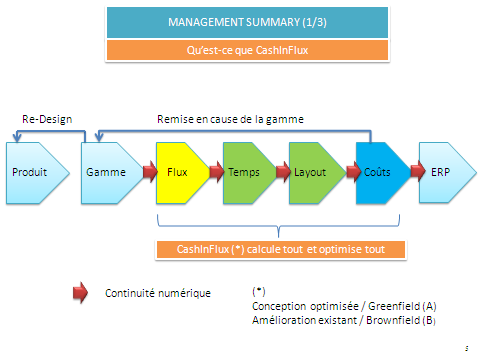 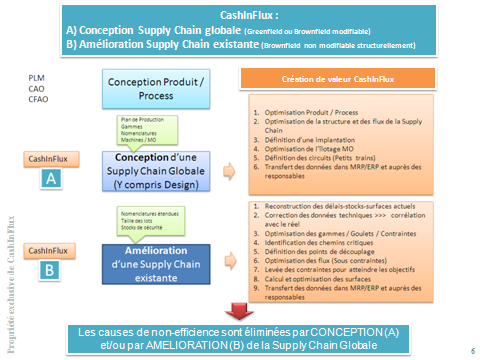 : Low Cost Country
: Frais Variables et Frais Fixes sont  
	  répartis sur chaque article en 
	  fonction du niveau d’activité actuel 
	  ou simulé… (« What if » scénario)
: Make To Stock / Make To Order
	  et points de découplage
: Temps Changement Série
	  / Tailles Lots Lancement
: Lignes par Produits, Cellules 
	  Produits/Process, Unités 
	  Technologiques par Process
(6)	: Système d’Information, pour recréer la  
	  cohérence SI/système physique et 
	  atteindre les objectifs !
AMELIORER LE SYSTÈME DE PRODUCTION, PUIS METTRE A JOUR LE SYSTÈME D’INFORMATION (Finance, MRP) AVEC LES NOUVELLES CARACTERISTIQUES PHYSIQUES
1
etc
Nouvelle usine: Conception des nouveaux systèmes de production avec CashInFlux
J’ai des Produits et Process connus, mais des volumes incertains à 3 ans :   
 . Quels investissements en moyens 
   de production ?
 . Combien de m² ?   
 . Quels délais de fabrication ?
 . Quel effectif ?
 . Quelle organisation des flux, 
   et donc quelle implantation ?
 . Quelle sensibilité du temps de 
   retour sur investissements / 
   hypothèses ?
CashInFlux quantifie automatiquement tous les 
aspects de :
Charges et ruptures de flux
Délais et durées consommation
Stocks, en-cours et surfaces
Coûts

Et optimise les investissements, flux et effectifs, minimise les surfaces et coûts :
Mise en ligne ou pas ?
Quelles Tailles de Lots ? 
Flux poussés, tirés ou synchrones ? 
Quelle implantation minimise les dis-tances et discontinuités visuelles ?  
Quel effectif direct optimise la Productivité ? 
Quelle organisation de transport, circuits des « Petits Trains » ? 
Quelles surfaces et où ? 

Et fournit les bonnes Données 
 Techniques au MRP et Leaders :
Données pour MRP: Délais, tailles lots
Implantation, organisation des flux
CONCEVOIR BIEN DU 1° COUP UN SYSTEME DE PRODUCTION ROBUSTE, ET EFFICIENT
2